湖州学院
继续教育学院平台登录指南
01
电脑如何登陆学习？
02
01
03
04
[Speaker Notes: 简单做些课程介绍，]
登录网址：
https://hzxyxl.jxjy.chaoxing.com/login
推荐浏览器
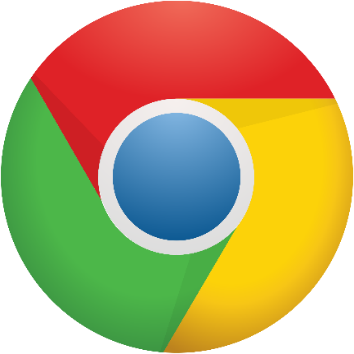 谷歌
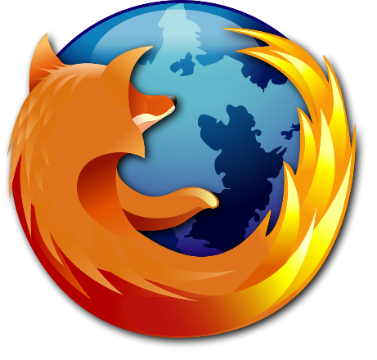 火狐
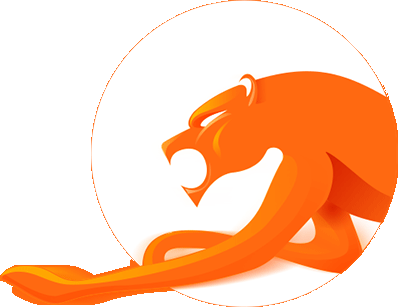 猎豹
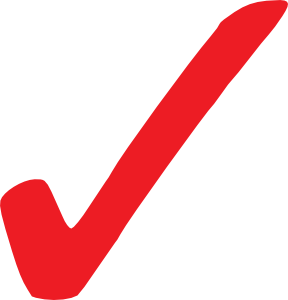 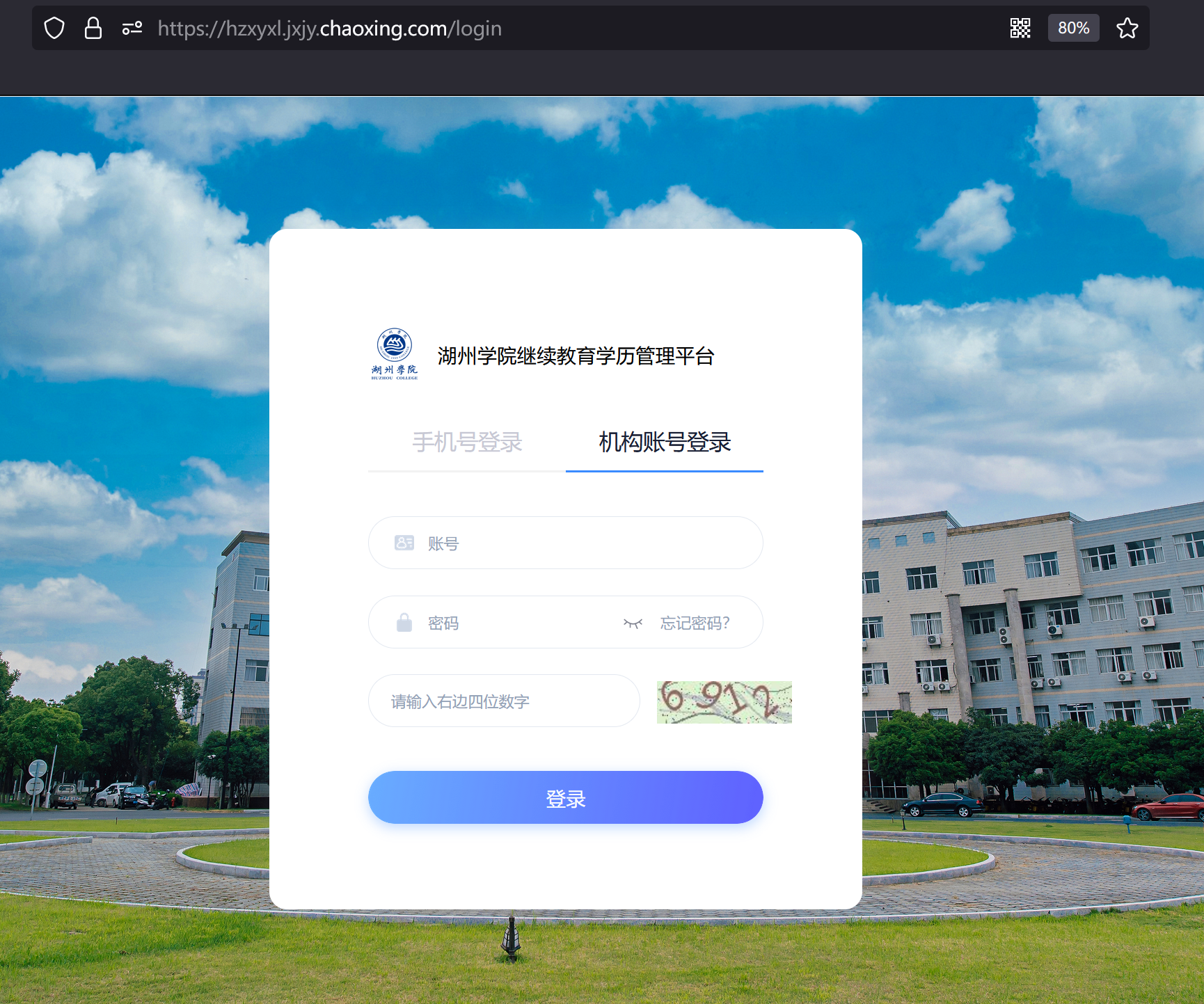 首次登录请选择（机构账号登录）
学生账号：学号
学生初始密码：edu@身份证后6位
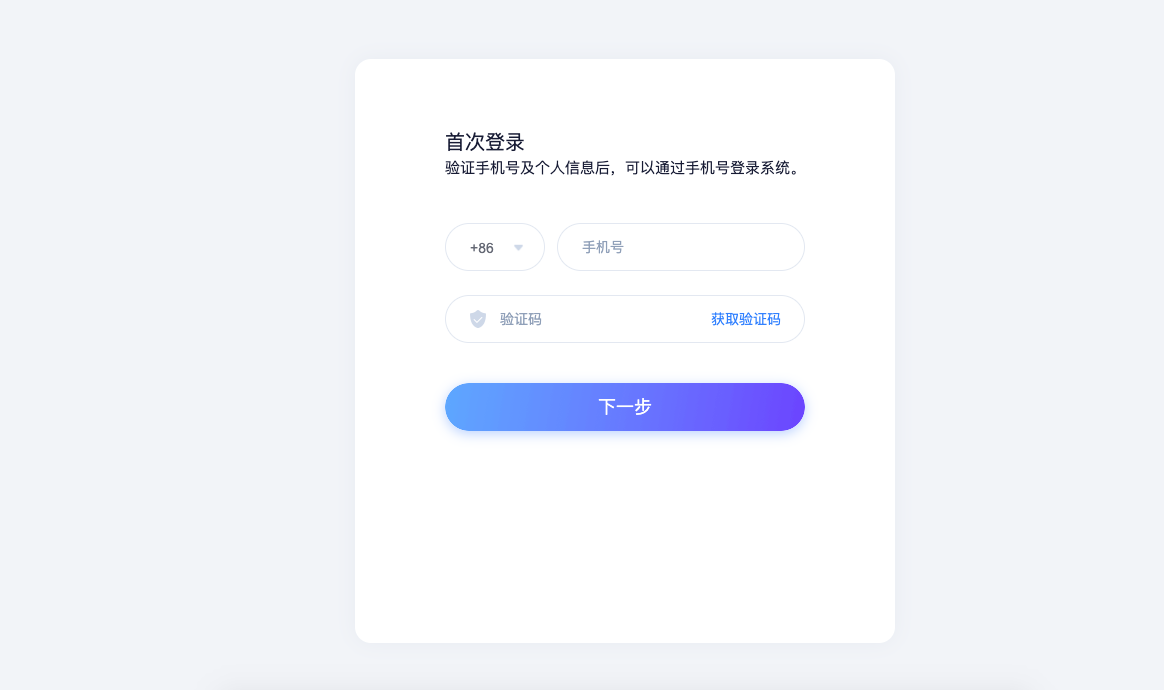 首次登录验证手机号及个人信息后。之后可以通过手机号登录系统。
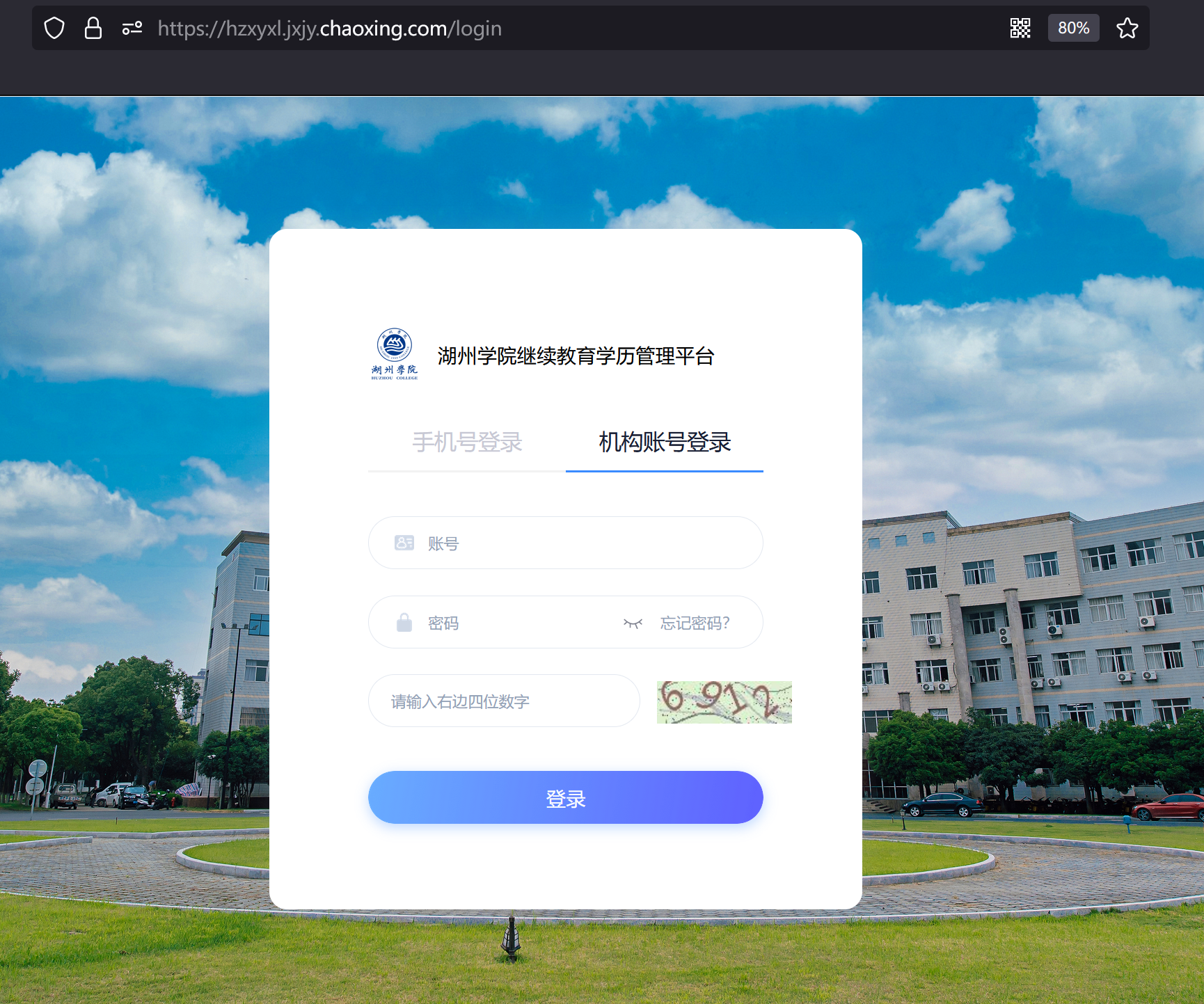 首次登录验证手机号及个人信息后。之后可以通过手机号登录系统。
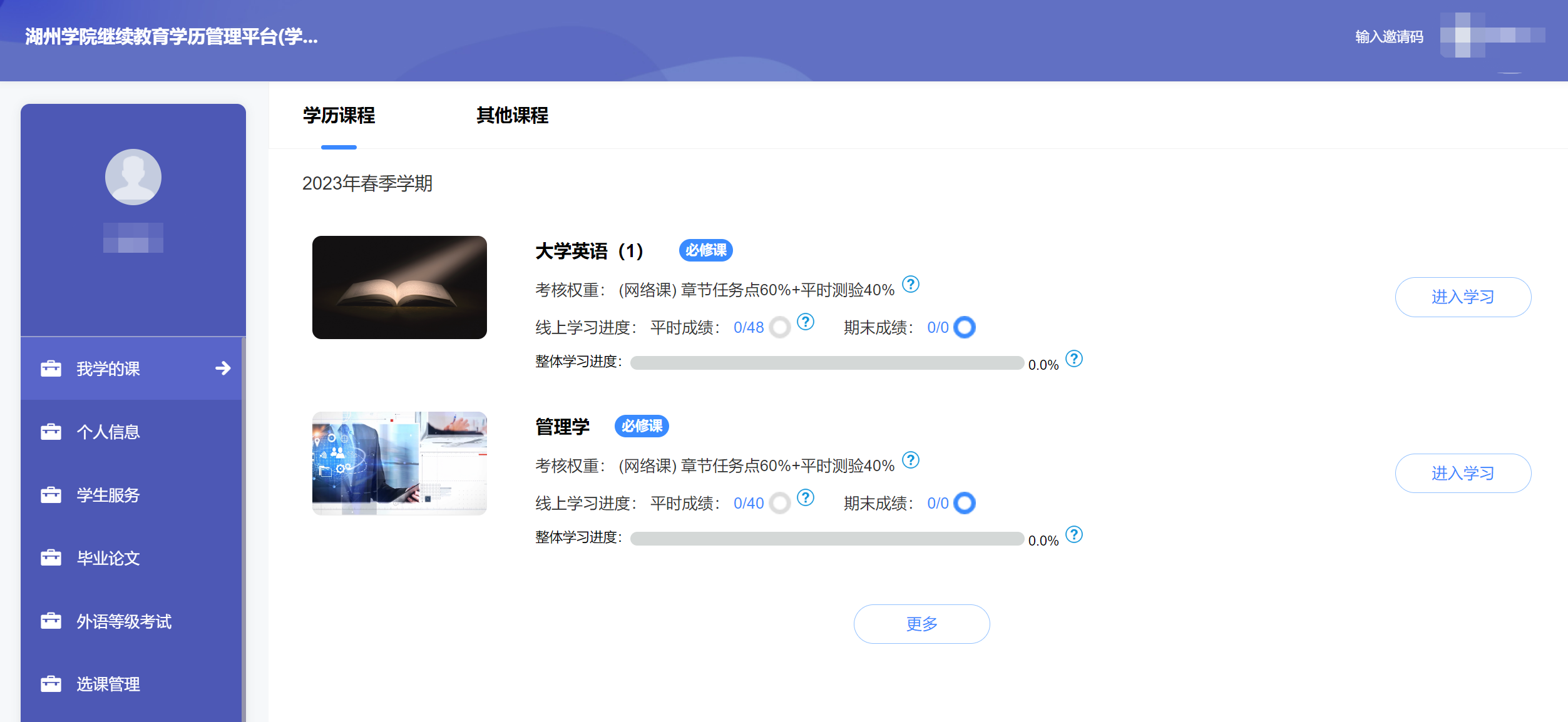 查看学习进度
点击进入学习
点击我学得课
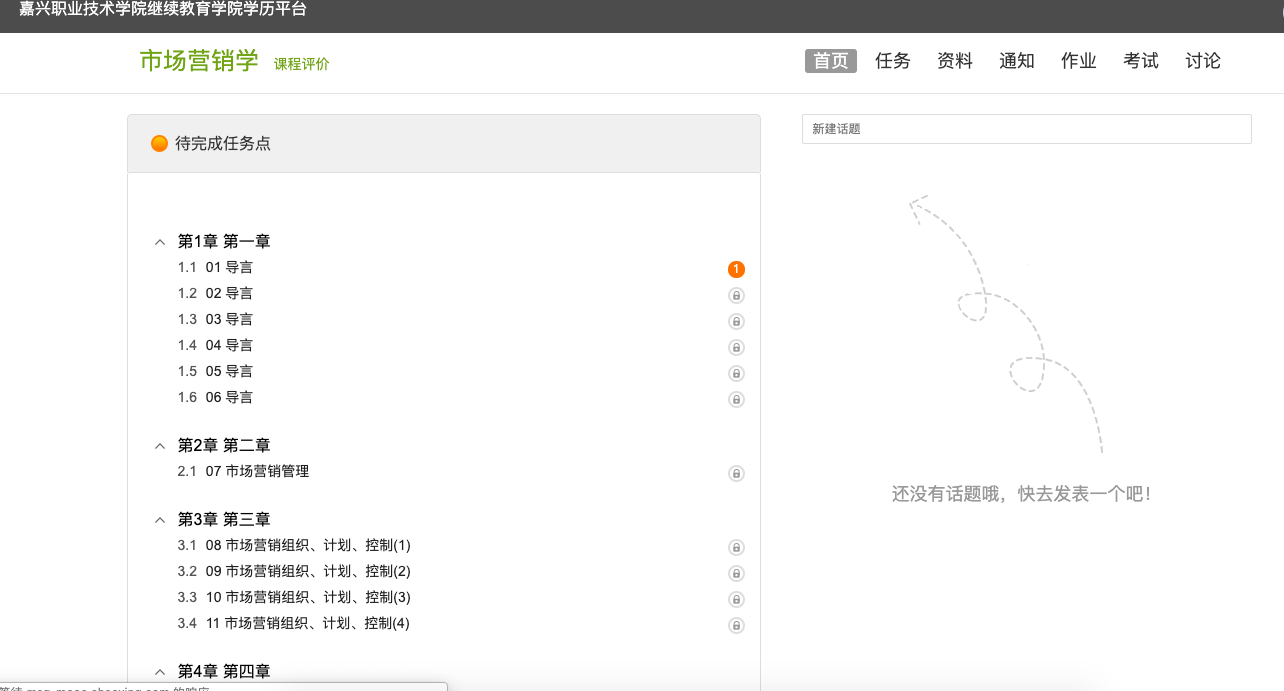 学习完前面的章节才可以进入下一章节的学习。
教师发放的作业在这里。
教师发放的考试在这里。
章节名称含有直播的指在直播时间内可以观看直播。
0
手机如何登陆学习？
01
02
03
04
[Speaker Notes: 简单做些课程介绍，]
手机客户端下载方法
手机应用市场搜索 学习通 下载并安装
或者微信扫描下侧二维码，下载并安装
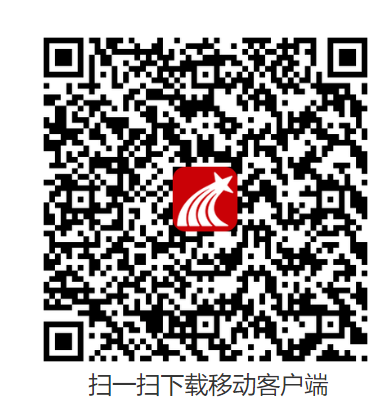 手机端登录方法
若首次登录手机端（已登录过电脑端）:
请直接用电脑端绑定的手机号和设置的新密码，进行登录；

若首次登录平台（未登录过电脑端）:
需用使用其他方式登录，具体见下图；
首次登录平台（未登录过电脑端），手机端登录流程
点击其他方式登录
按照提示，输入学校名称：203469
选择湖州学院继续教育学历管理平台
按照提示，输入真实的学号和密码
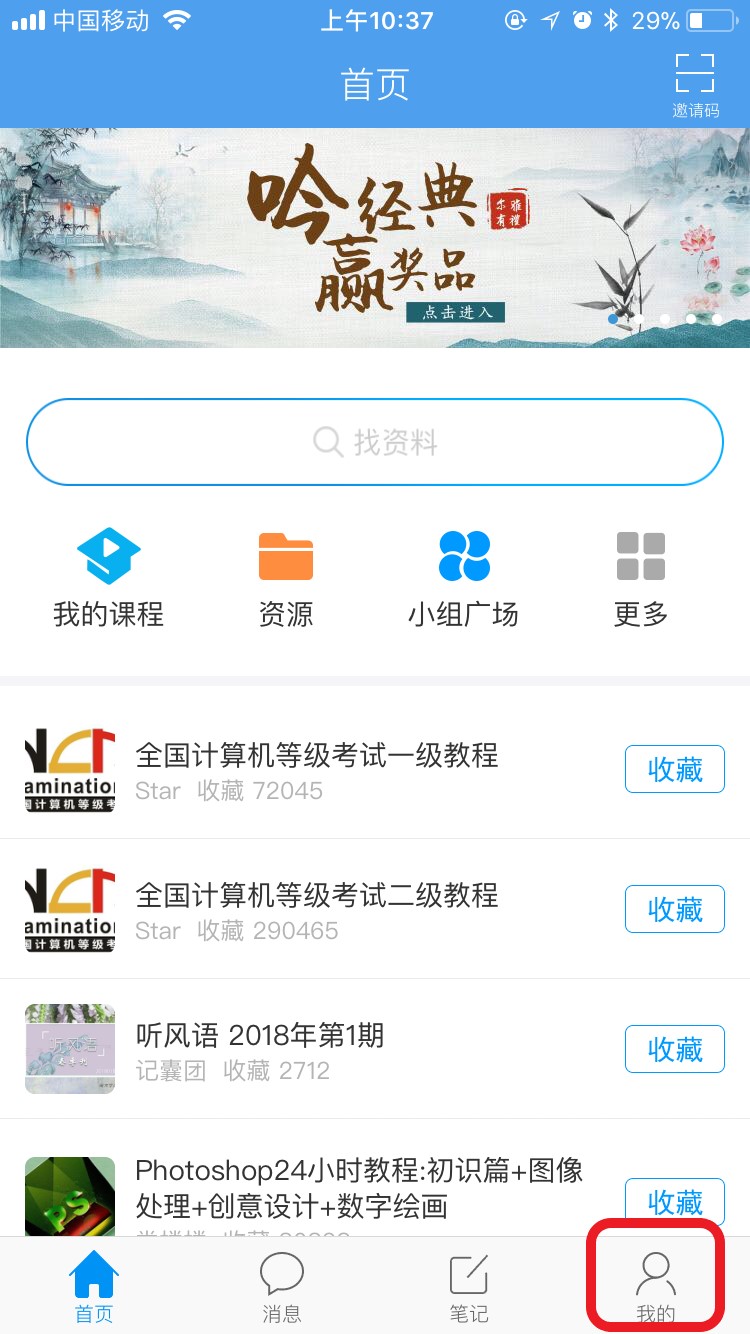 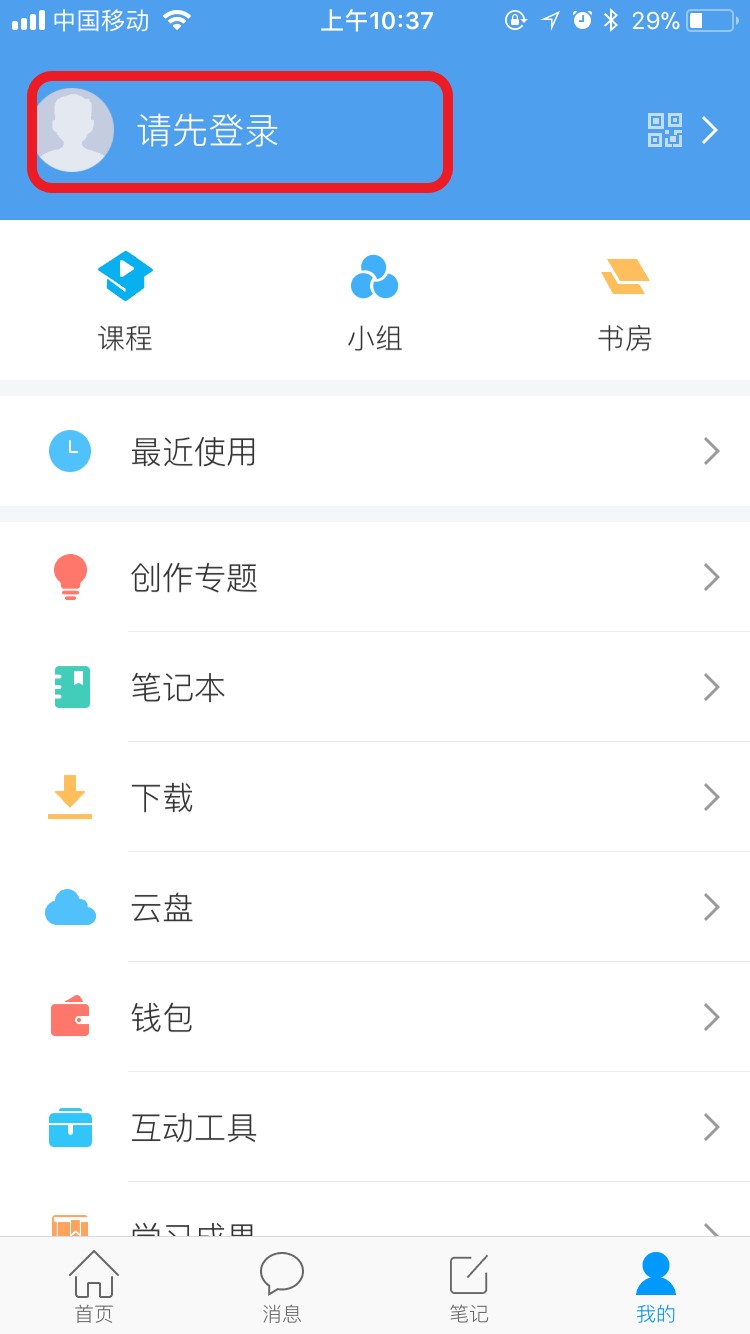 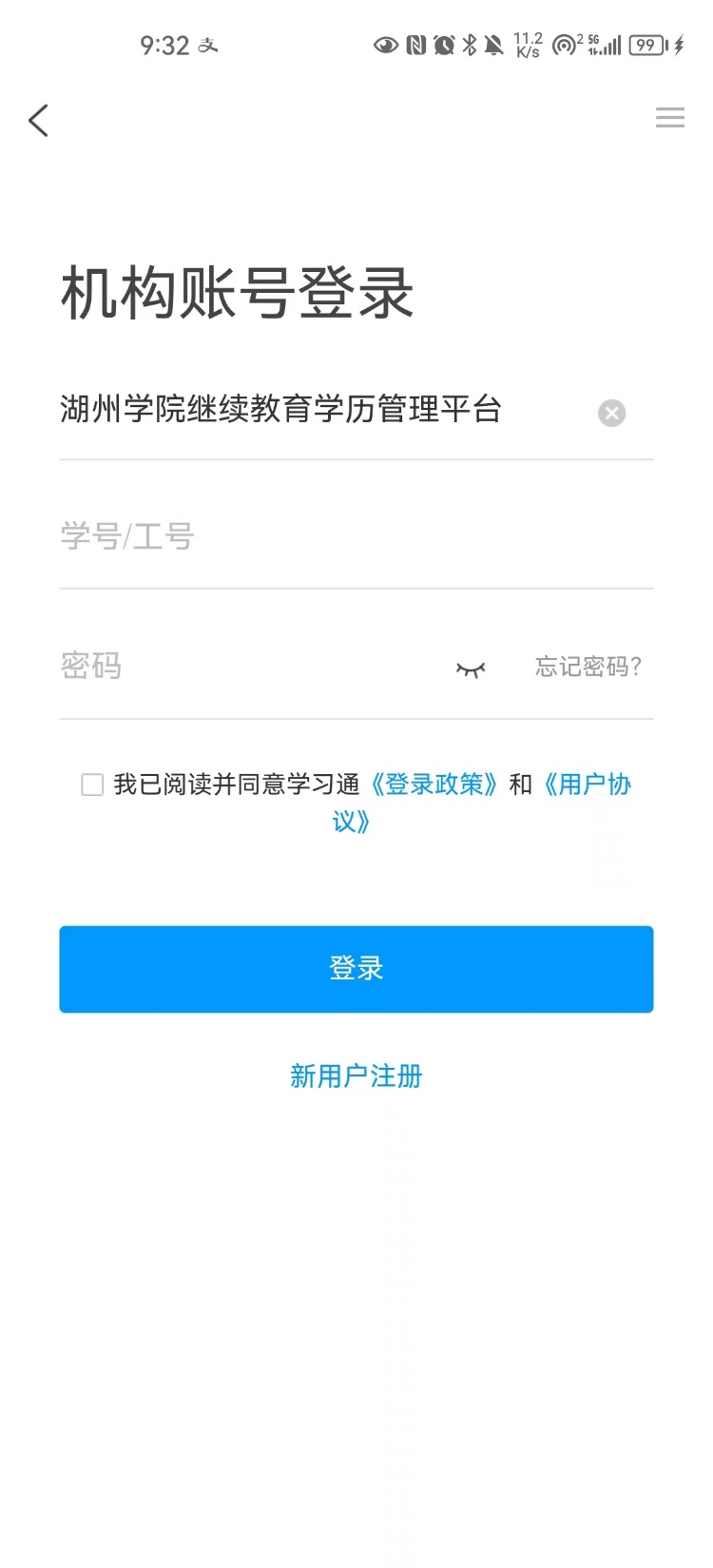 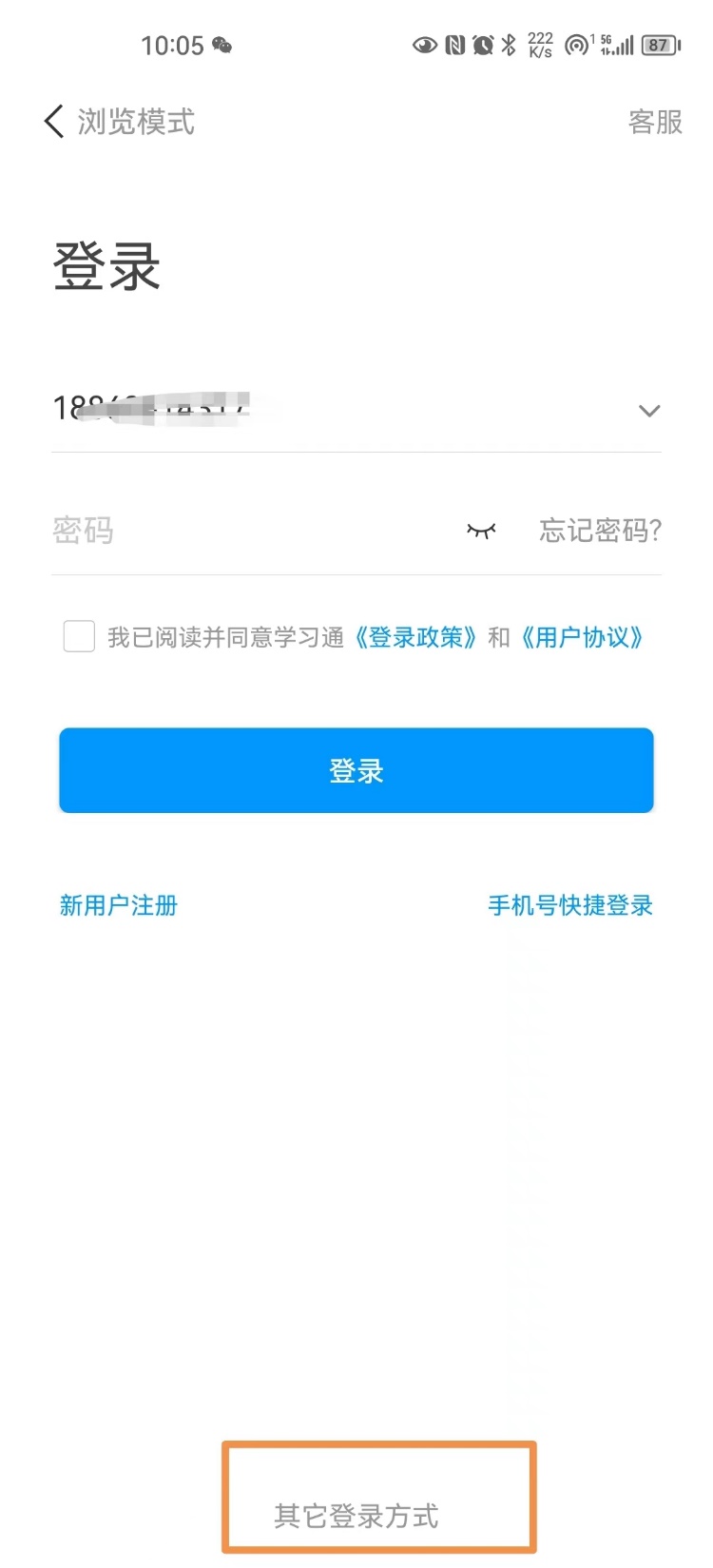 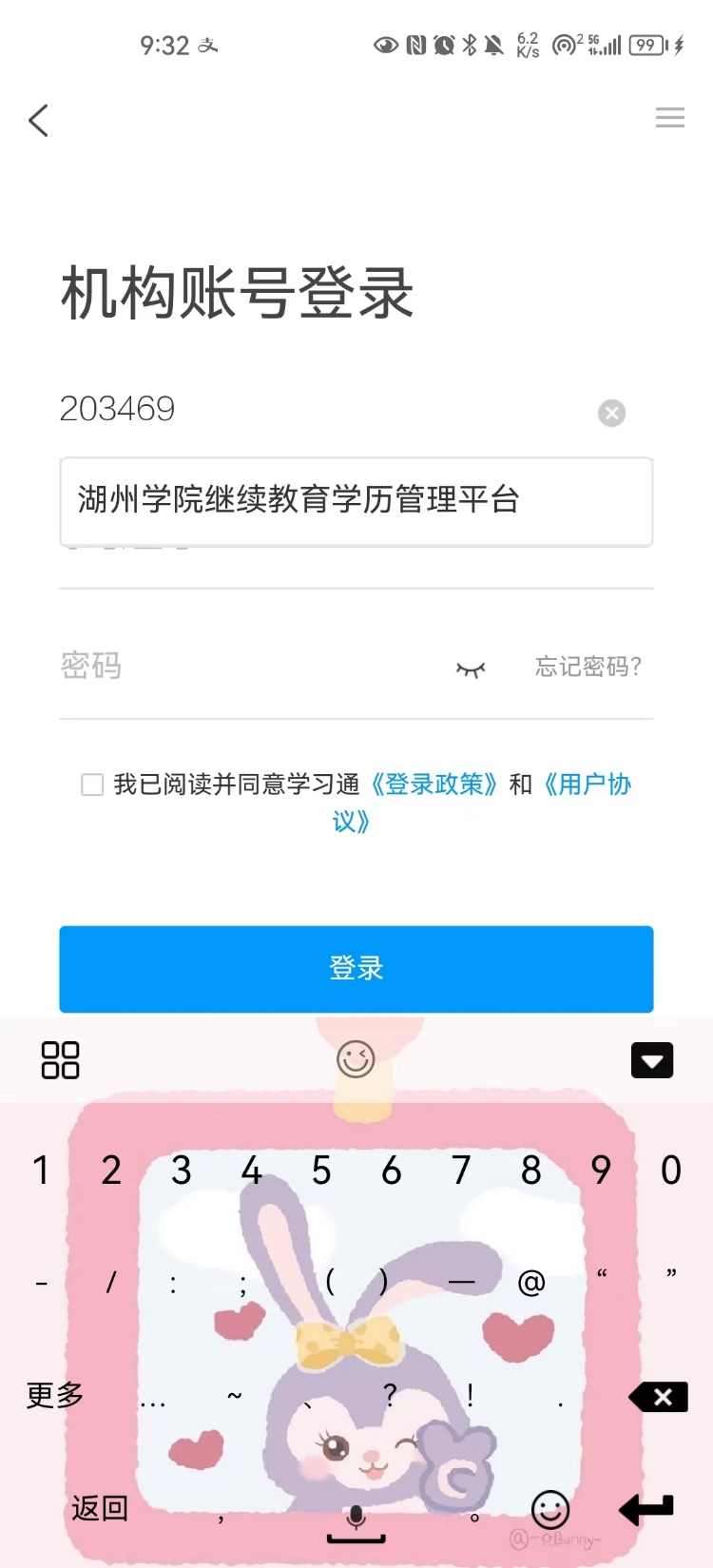 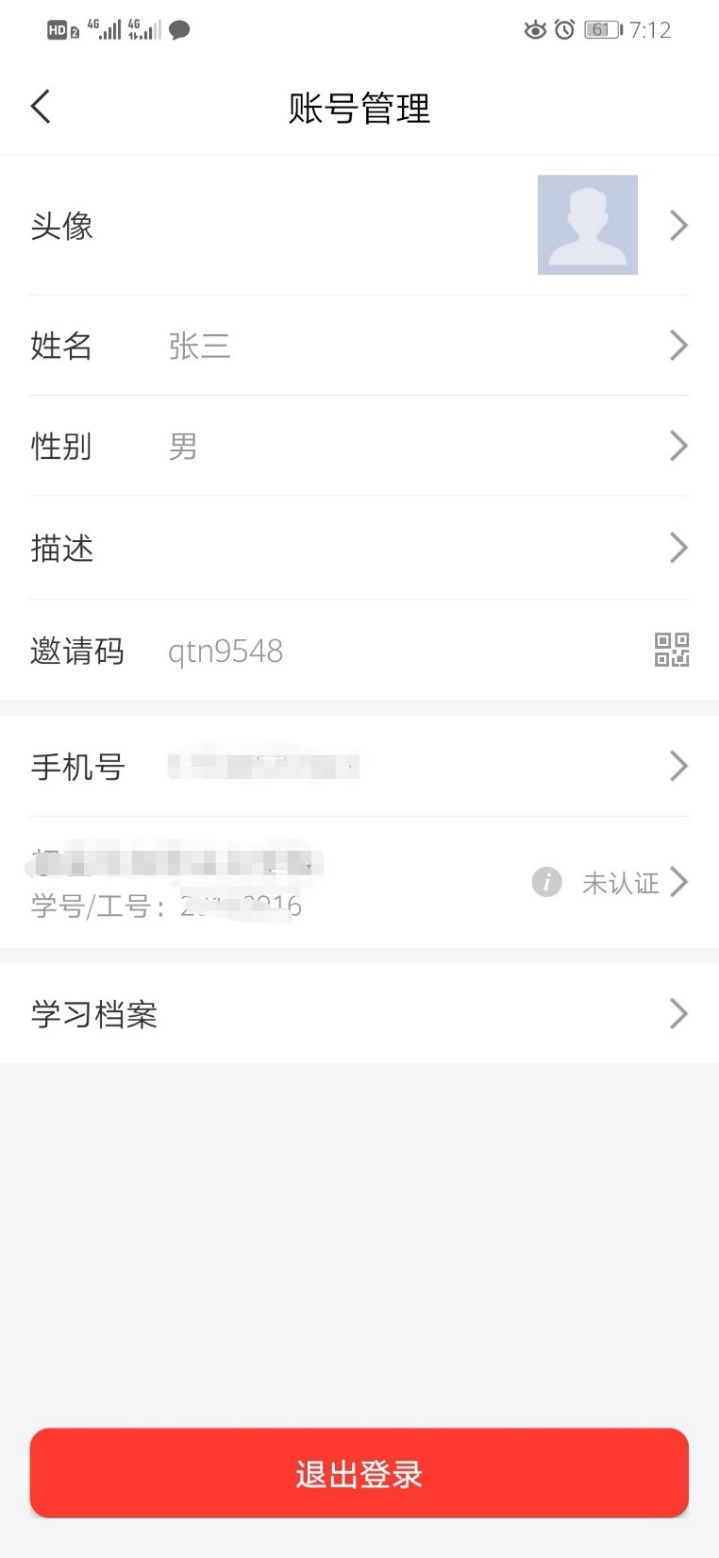 验证注册状态
点击：
我--课程
选择章节观看视频或者直播